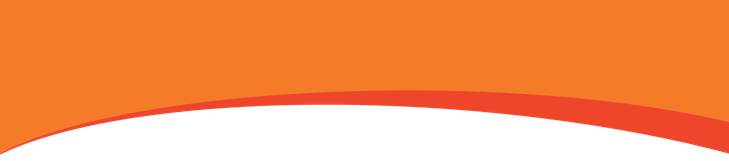 Λαίδη Αυγούστα
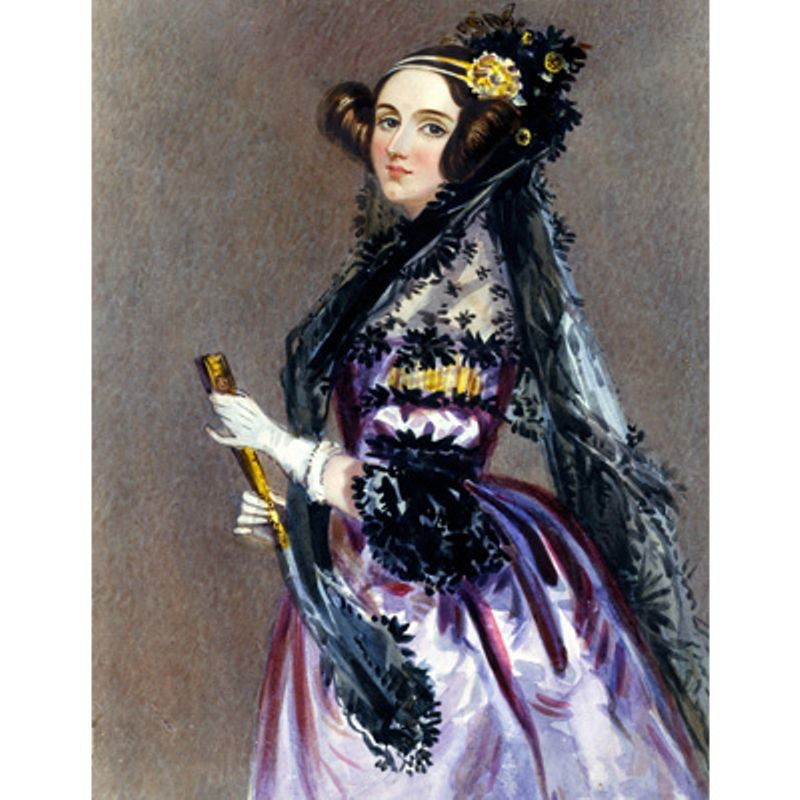 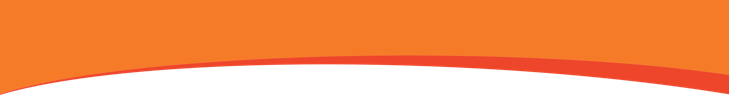 1
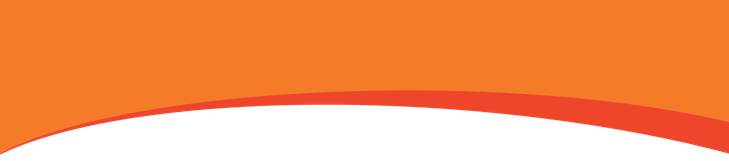 Γκρέης Χόπερ
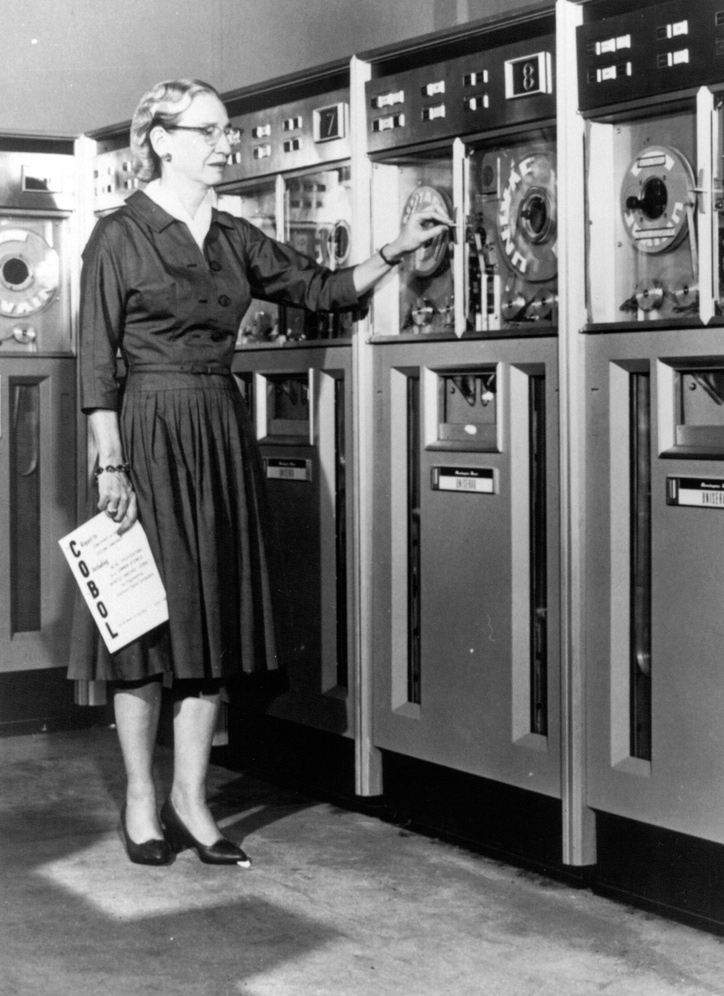 Εικόνα από: https://scientificwomen.net/women/hopper-grace-45
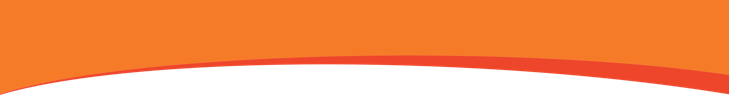 2
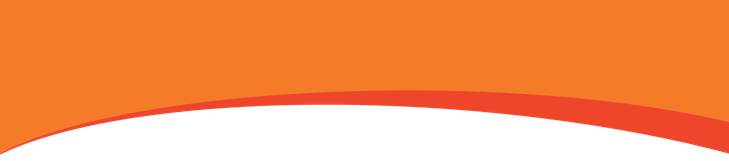 Μάργκαρετ Χάμιλτον
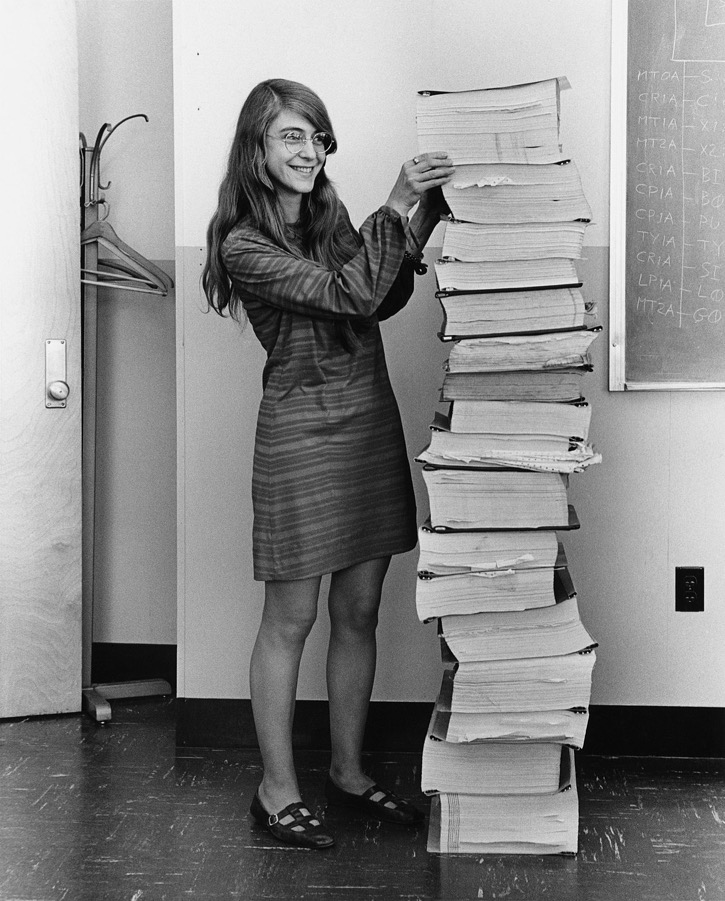 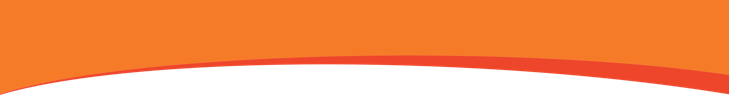 3
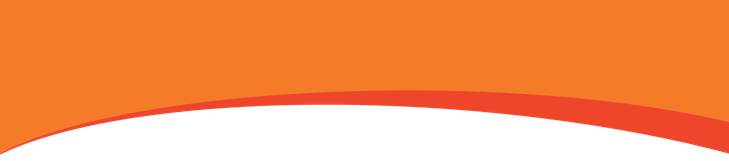 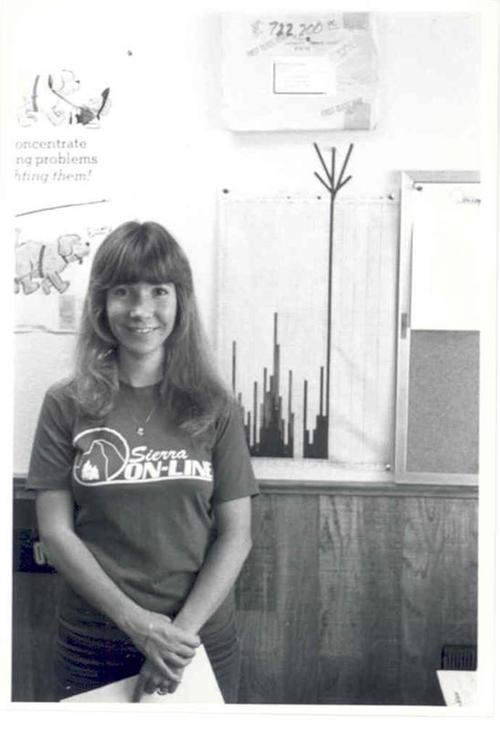 Ρομπέρτα Γουίλιαμς
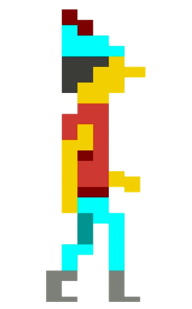 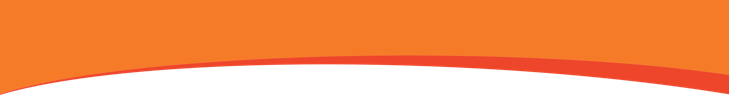 4
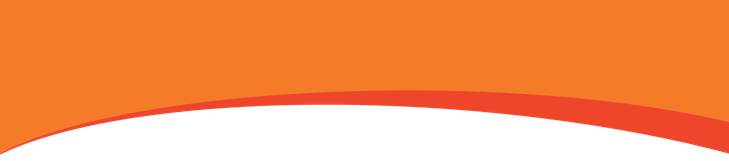 Σούζαν Κάρε
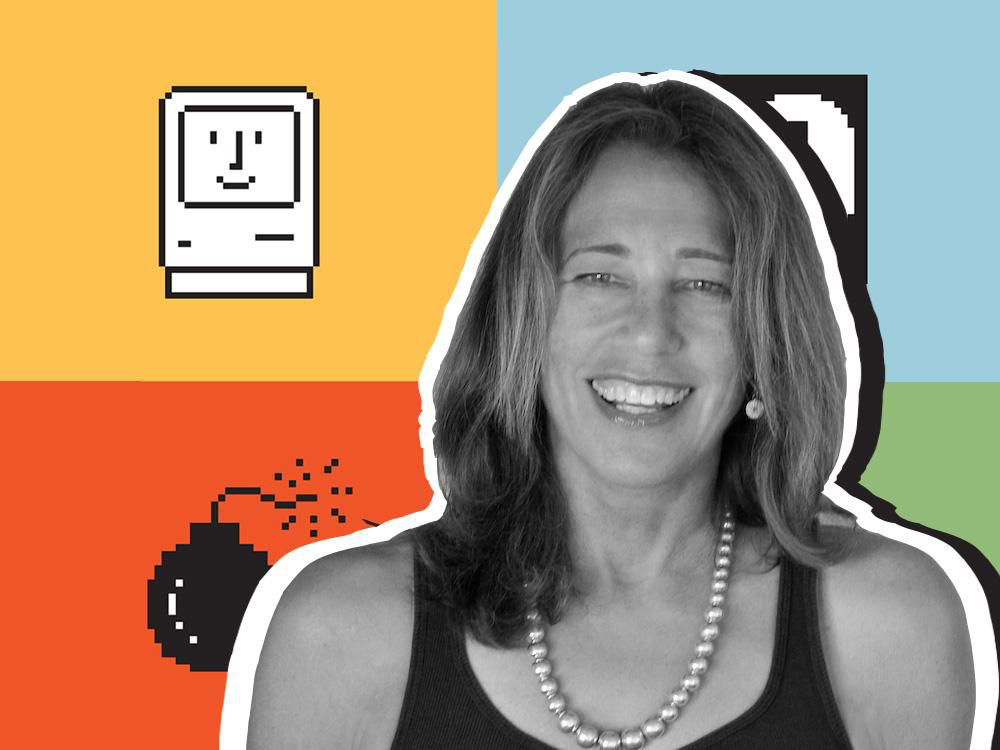 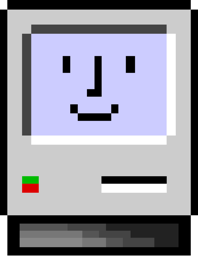 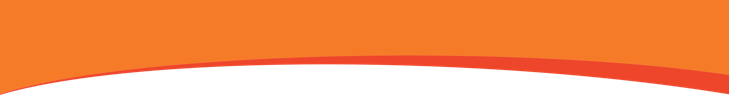 5
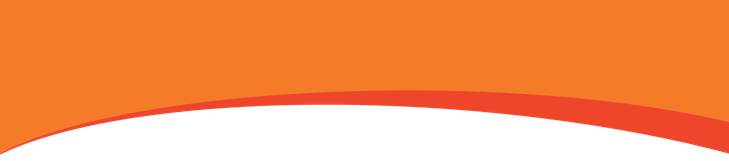 Ανίτα Σινκλαίρ
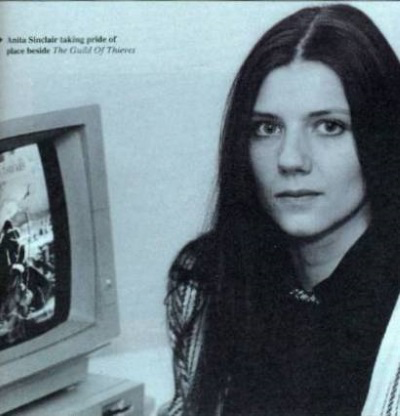 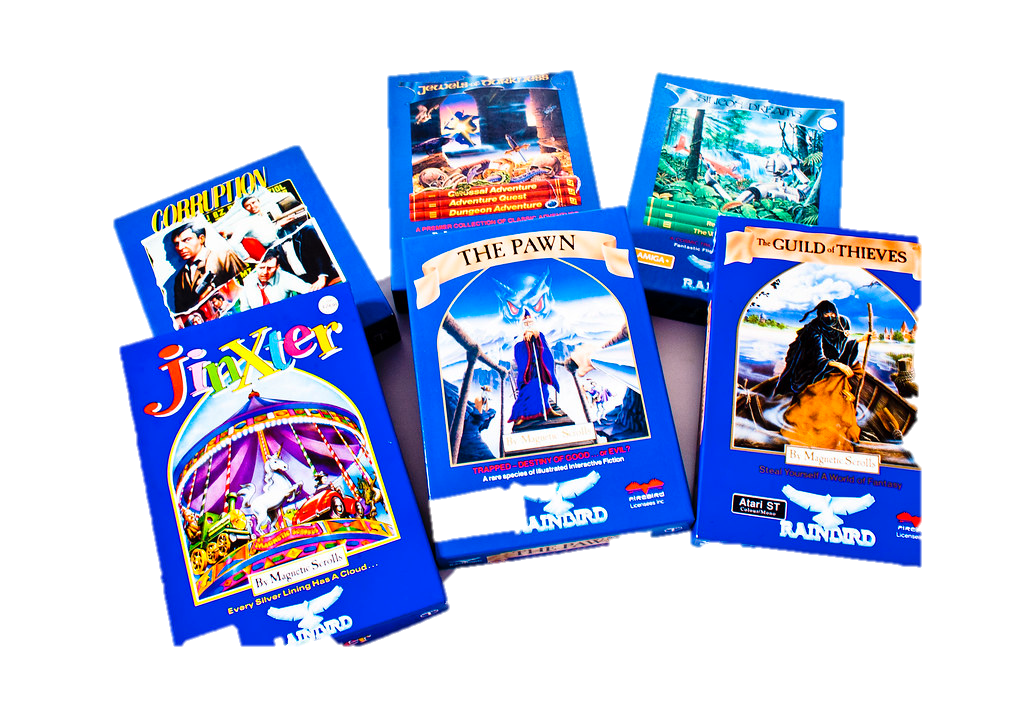 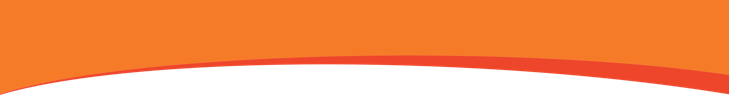 6
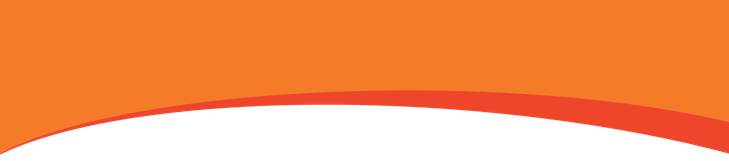 Ρούμπη Μπρίτζες
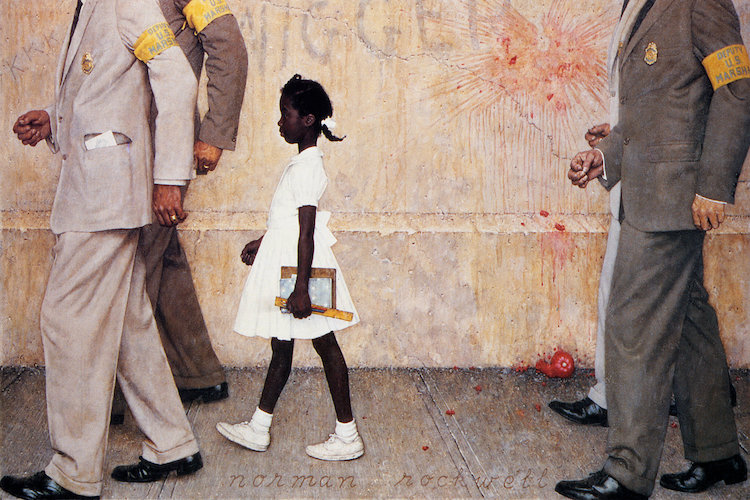 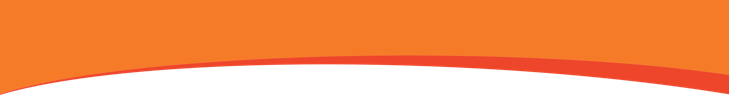 7
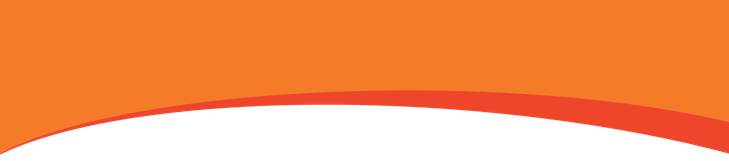 Ρόζα Παρκς
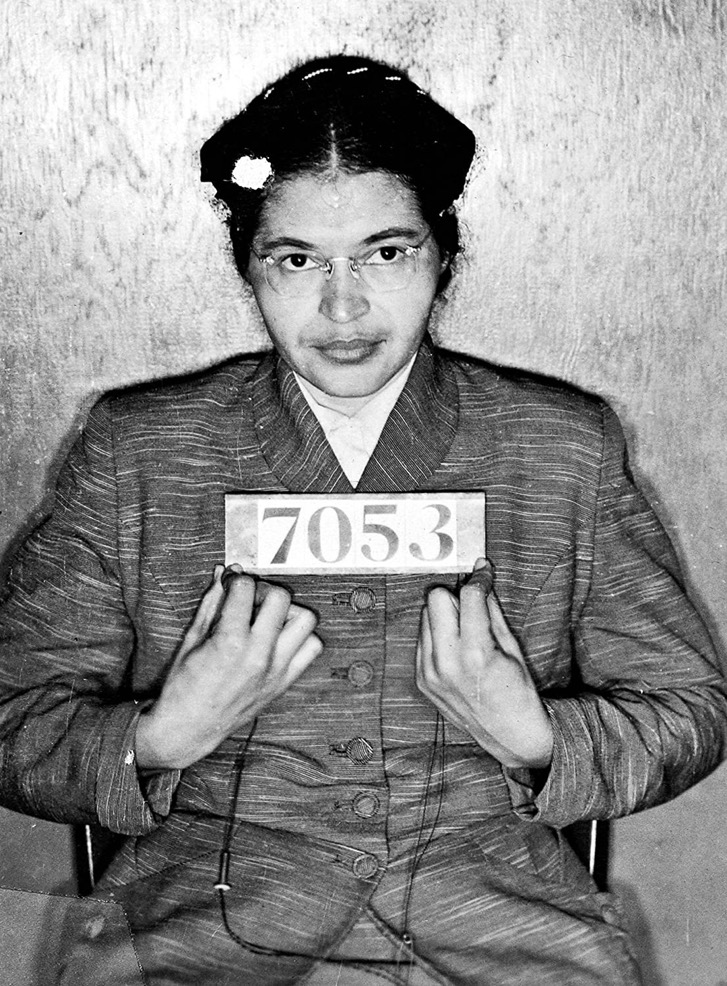 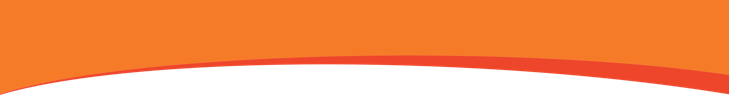 8
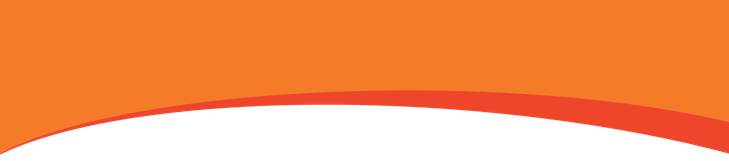 Μαλάλα
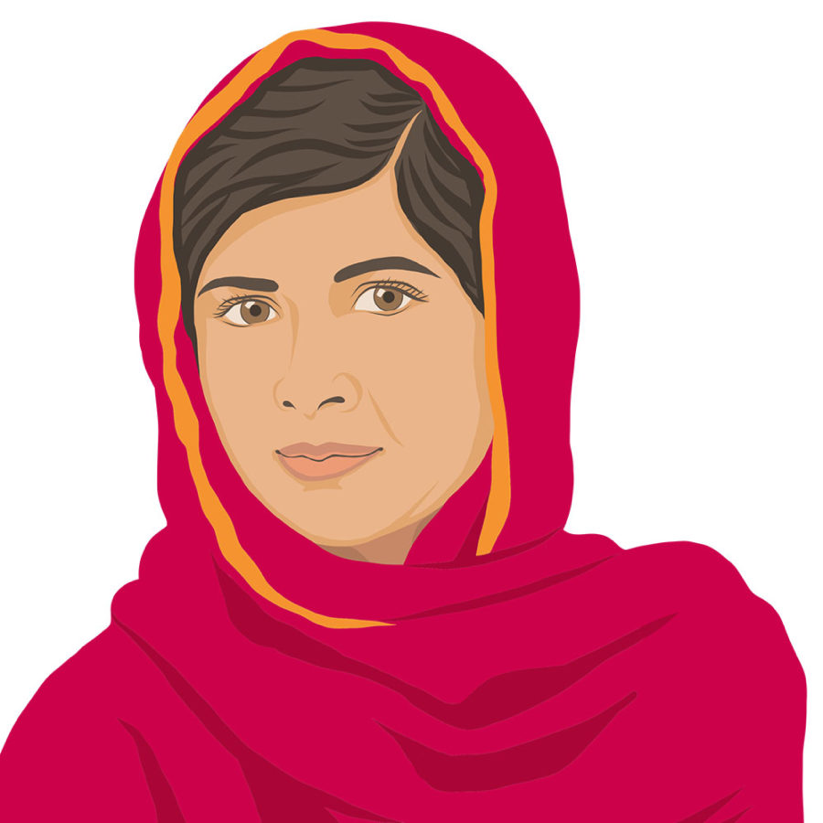 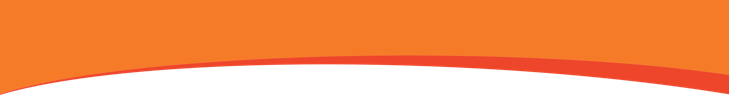 9
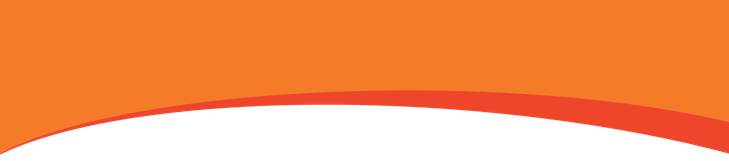 ’Ελεν Κέλερ
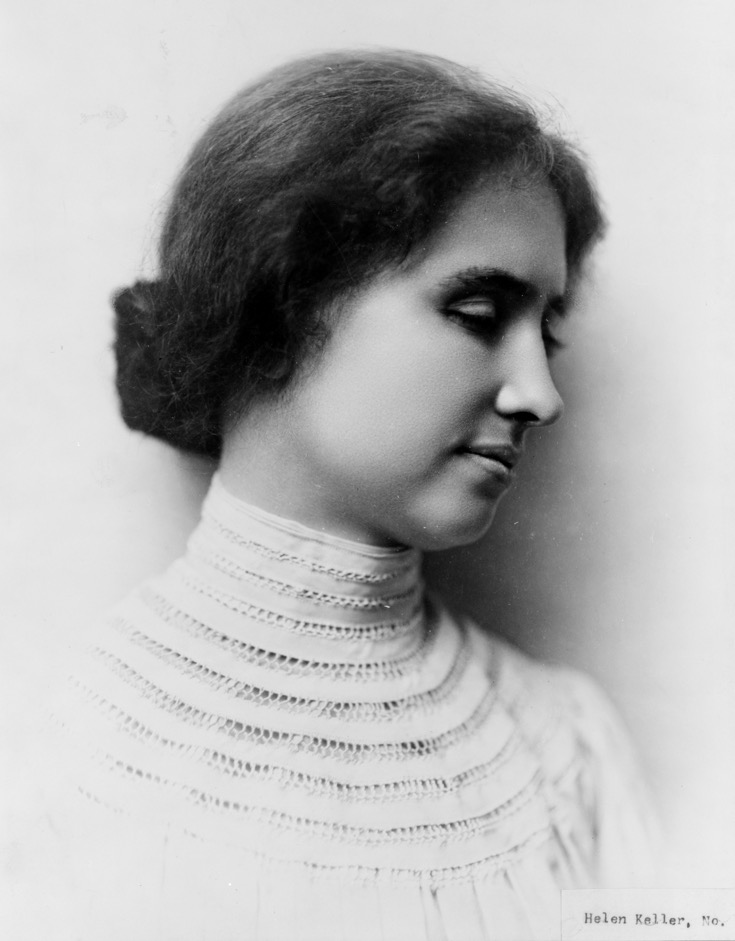 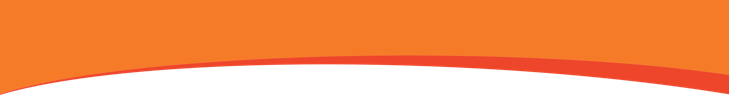 10
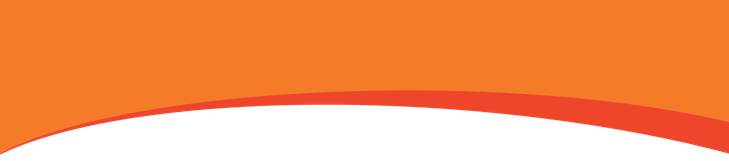 Μαρί Κιουρί
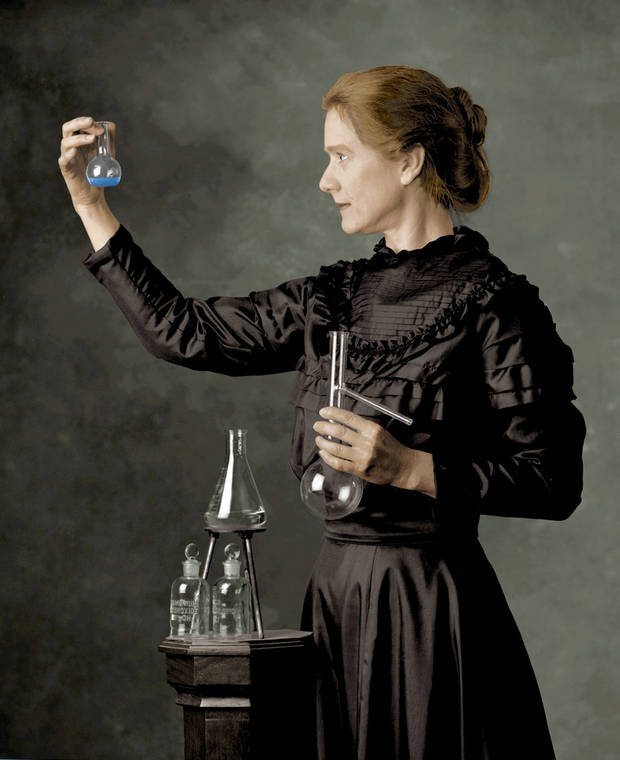 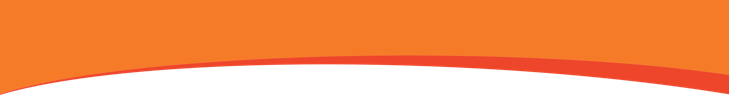 11
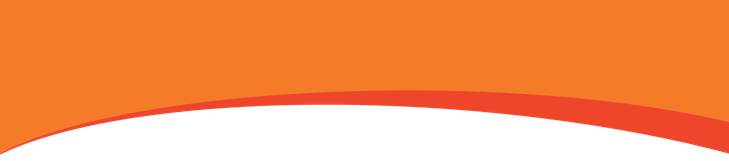 Υπατία
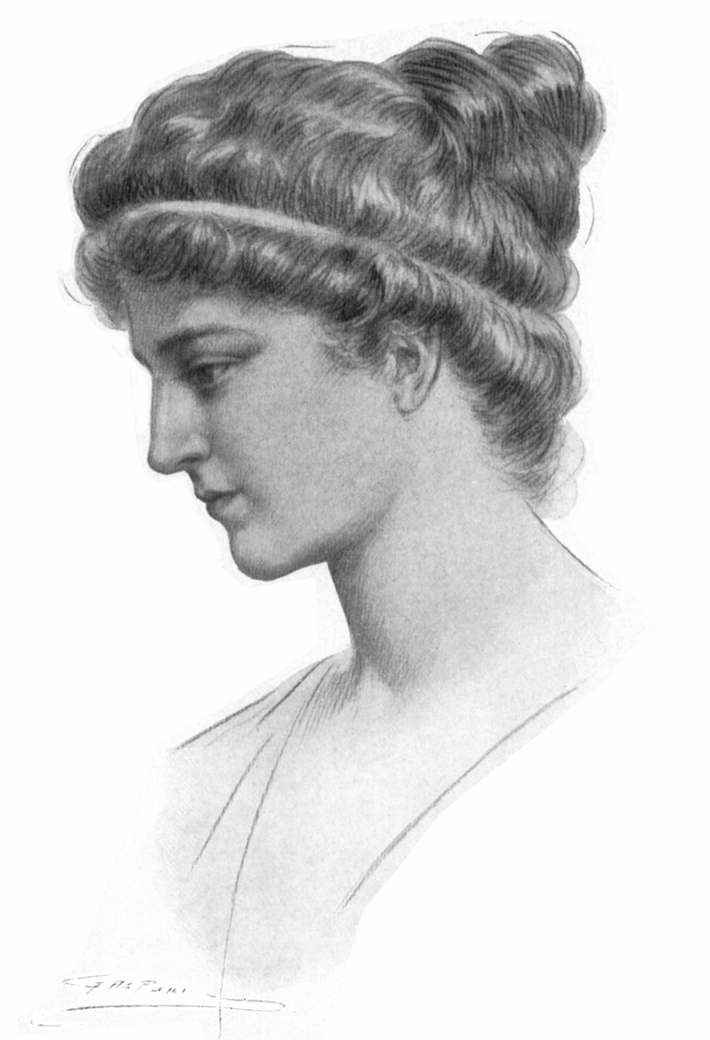 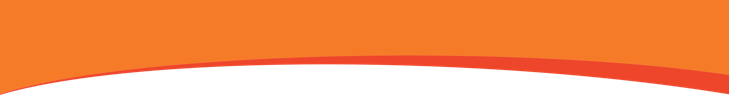 12
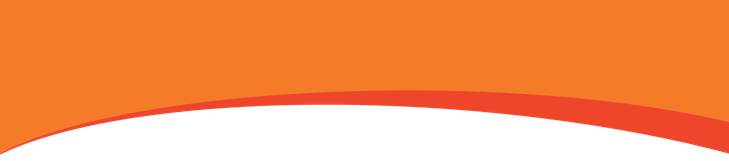 Φλόρενς Νάιτινγκεϊλ
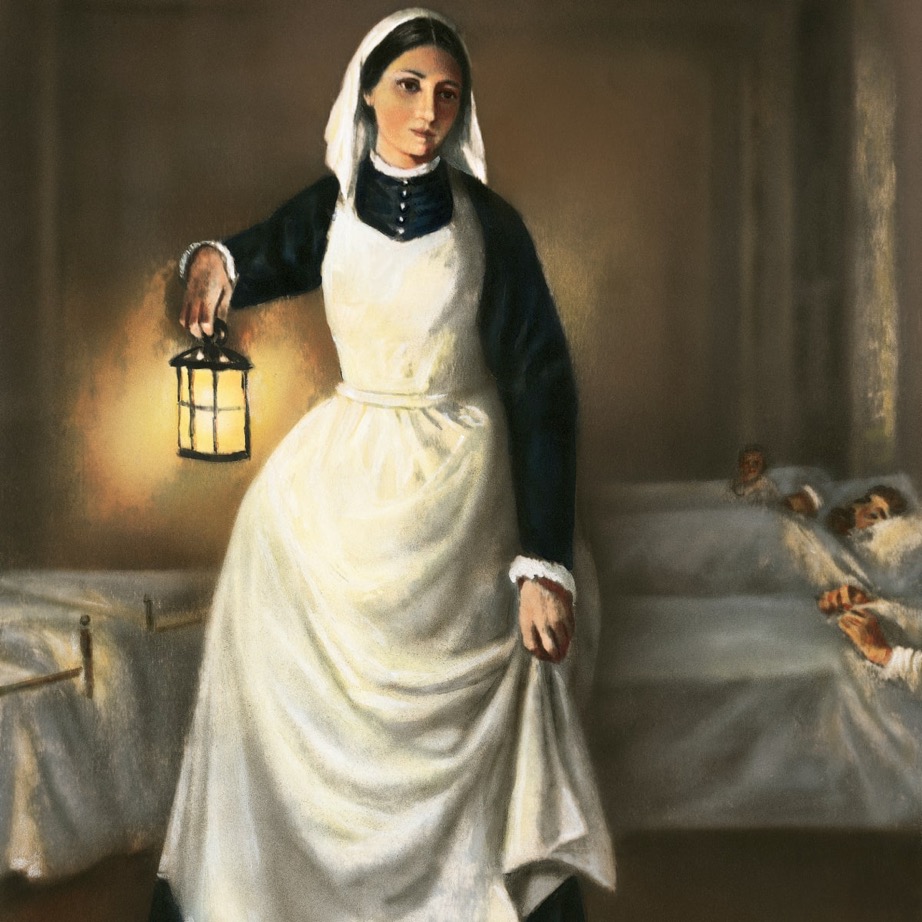 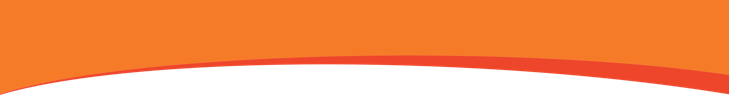 13
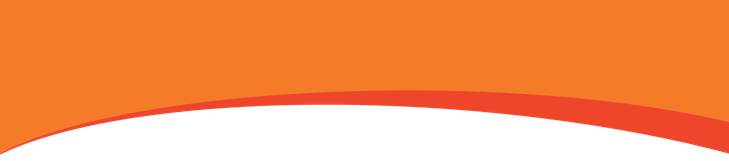 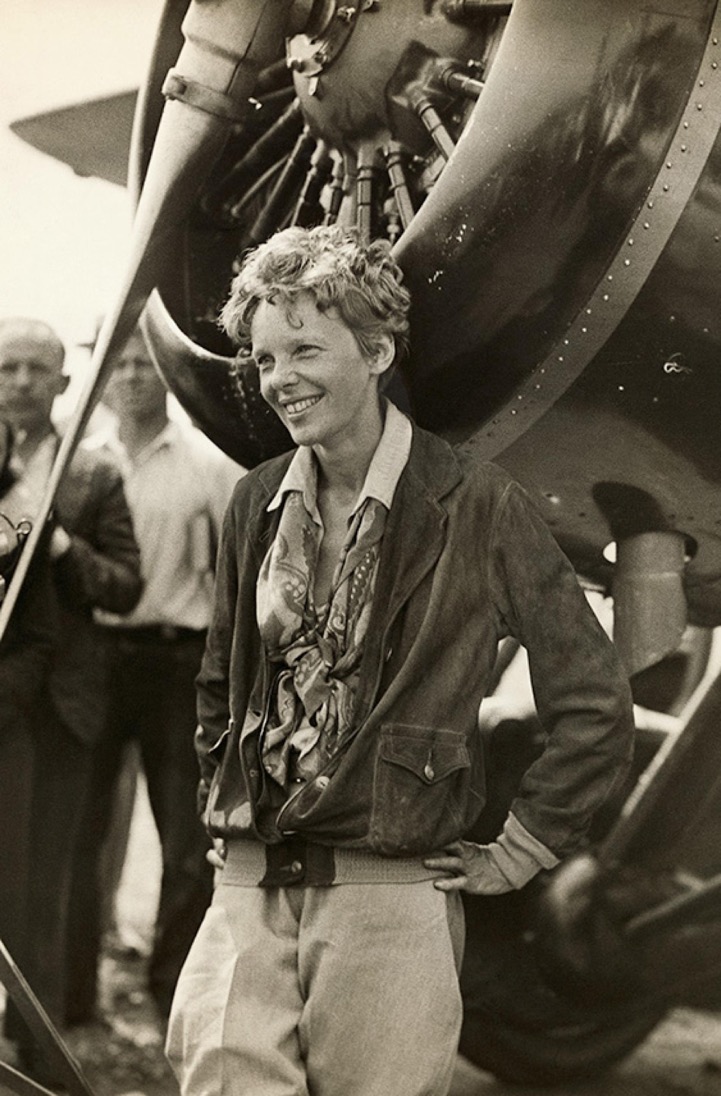 Αμέλια Έαρχαρτ
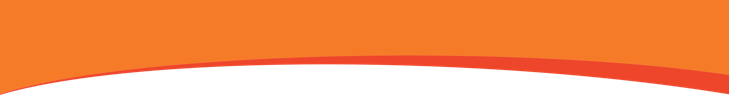 14
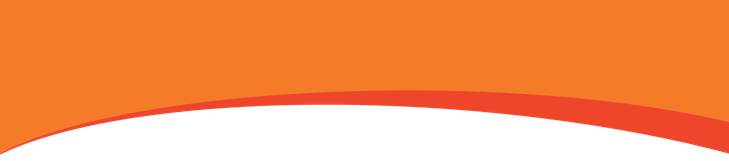 Μαρία Μοντεσσόρι
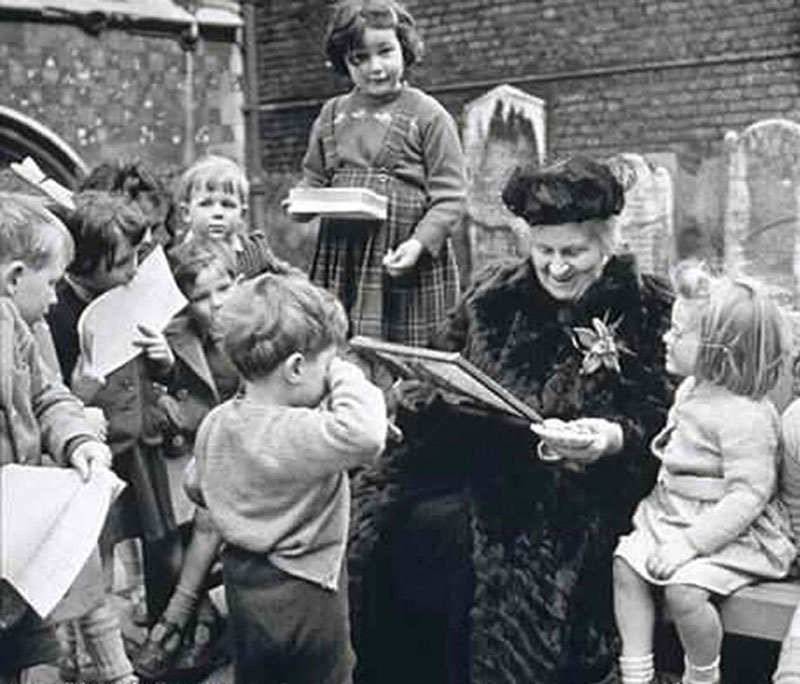 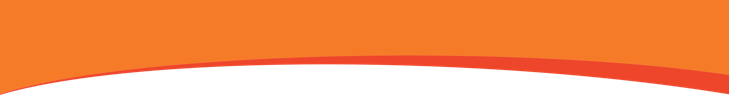 15